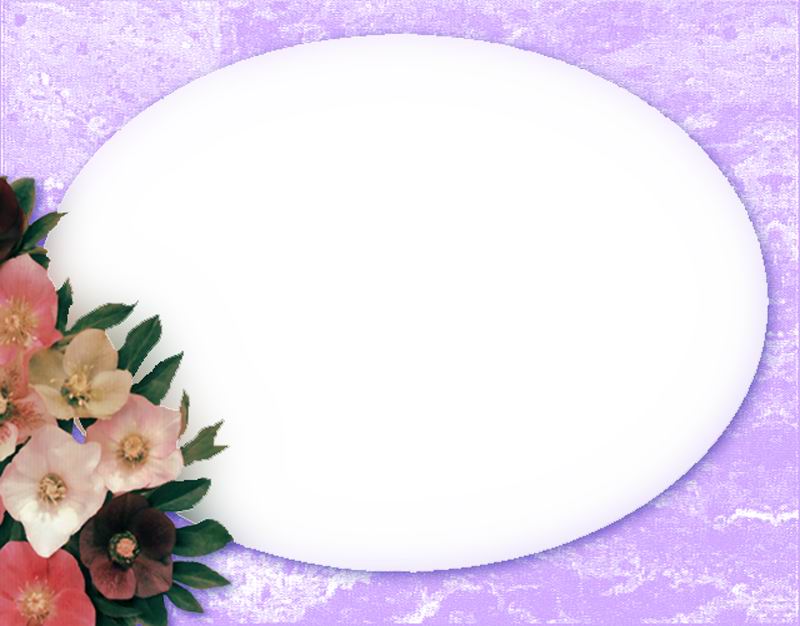 PHÒNG GIÁO DỤC VÀ ĐÀO TẠO QUẬN LONG BIÊN
TRƯỜNG TIỂU HỌC ÁI MỘ B
PhÂN MÔN: KỂ CHUYỆN
LỚP 2
Bài: Một trí khôn hơn trăm trí khôn
Khởi  động
Ôn bài cũ
Kể lại câu chuyện:
 Chim sơn ca và bông cúc trắng
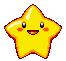 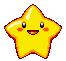 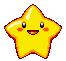 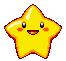 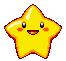 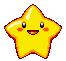 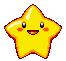 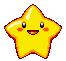 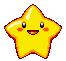 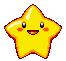 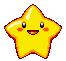 Kể chuyện:
Một trí khôn hơn trăm trí khôn
Đặt tên cho từng đọan của câu chuyệnMột trí khôn hơn trăm trí khôn
Kể lại từng đoạn của câu chuyện:Đoạn 1:
Đoạn 2:
Làm việc theo nhóm
Kể lại toàn bộ câu chuyện.
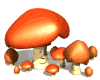 Chúc các em chăm ngoan, học giỏi.
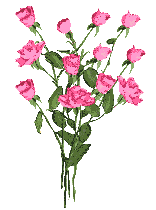 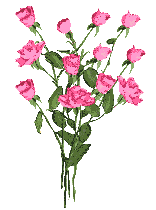 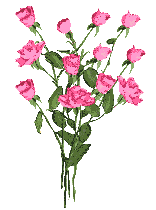 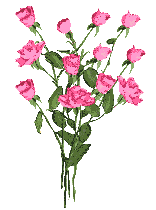 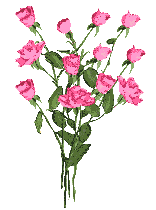